Vectores
Capítulo 2
Nivelatorio de Física
Contenido
Tipos de cantidades
Sistema de coordenadas
Representación gráfica de un vector
Multiplicación de un vector por un escalar
Suma algebraica de vectores
Vectores unitarios
Cosenos directores
Producto escalar
Producto vectorial
Cantidades escalares y vectoriales
Tipos de cantidades físicas
Análisis:
1
2
Analice las imágenes mostradas e identifique que tipo de variables físicas encontramos en:
Cubeta con agua.
Patear un balón.
Tipos de cantidades
Escalares
Vectoriales
Solo necesitan especificar magnitud.
Retroalimentación
Indicar si los siguientes casos definen variables físicas escalares o vectoriales. 
Duración de una canción.
Empujar una caja desde una posición inicial hasta una final.
Contenido de agua en un vaso.
Levantar del suelo una pesa en el gimnasio.
Golpear un balón de tenis con la raqueta.
R/. Escalares: a, c. Vectoriales: b, d, e.
Sistema de coordenadas
Para definir la dirección de un vector, se necesita un sistema de coordenadas.
Representación gráfica de vectores
Polar:
Define la magnitud del vector y su ángulo respecto al eje positivo de las abscisas (ángulo referencial).
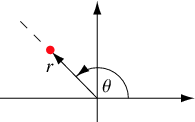 Representación gráfica de vectores
N
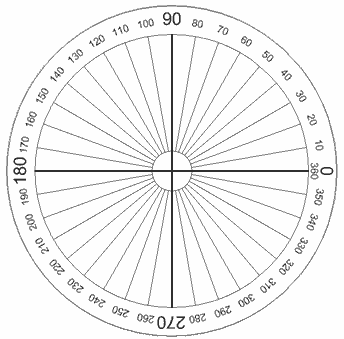 30°
r
O
E
S
Retroalimentación
Multiplicación por un escalar
Cambios en magnitud y en dirección según el caso
Multiplicación de vector por un escalar
1. Cuando a≥+1: el vector aumenta su magnitud en proporción a “a” y no cambia su dirección.
Si a=1
Si a=2
Multiplicación de un vector por un escalar
2. Cuando a ≤ -1: el vector aumenta su magnitud en proporción al valor absoluto de “a” y su dirección cambia 180°.
Si a=-1
Si a=-3
Multiplicación de un vector por un escalar
3. Cuando 0<|a|<1: el vector disminuye su magnitud en proporción al valor absoluto de “a”. Dependiendo del signo de “a”: si es negativo cambia dirección 180° ; Si es positivo no cambia su dirección.
Si a=0,5
Si a=-0,5
Multiplicación de un vector por un escalar
Retroalimentación
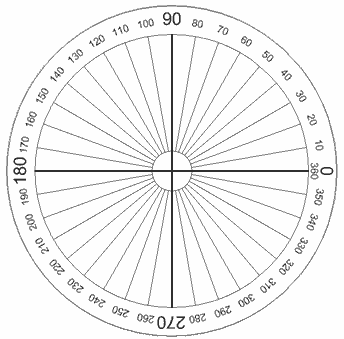 Multiplicación de un vector por un escalar
RECORDAR:
Un vector representa una variable física que necesita una dirección específica en un sistema de referencia, además de una magnitud.
Al representar una variable física, un vector al ser multiplicado por un escalar no necesariamente  seguirá representando a dicha variable física.
Suma Algebraica de vectores
Método gráfico: Polígono y paralelogramo.
Suma algebraica de vectores
Así como las cantidades escalares se puede sumar y restar entre si, los vectores también pueden realizar estas operaciones.
Para la suma algebraica de vectores tenemos los siguientes métodos:
M. Gráfico: Polígono
M. Gráfico: Polígono
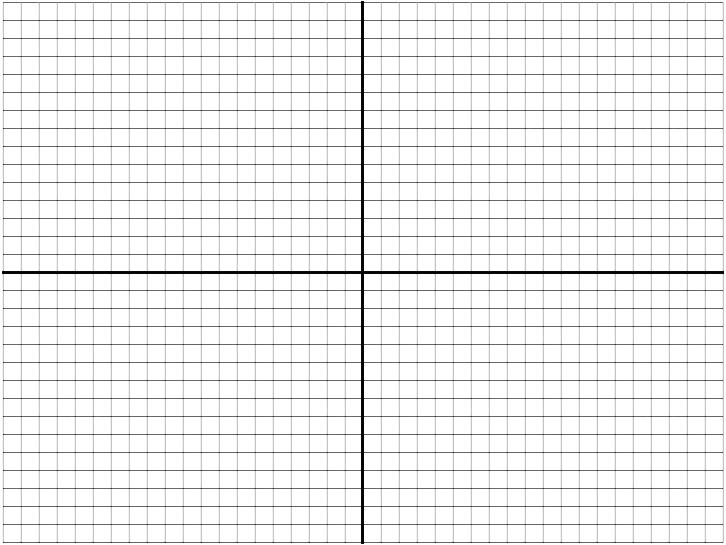 M. Gráfico: Polígono
NOTA: Para mejor comprensión del tema, realice la animación de la diapositiva paso a paso
M. Gráfico: Polígono
RECUERDE: Si en la expresión algebraica existieran vectores multiplicados por un escalar (cualquiera de los casos presentados anteriormente), es recomendable primero realizar a parte la operación de multiplicación por escalar.
M. Gráfico: Polígono
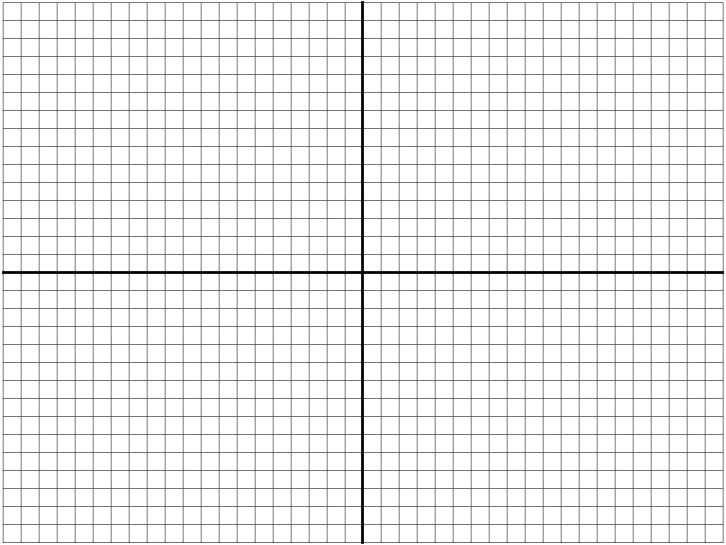 M. Gráfico: Polígono
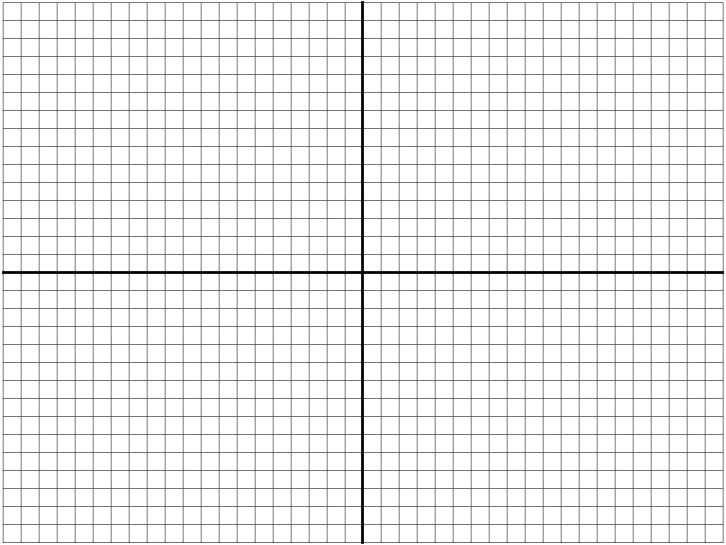 M. Gráfico: Polígono
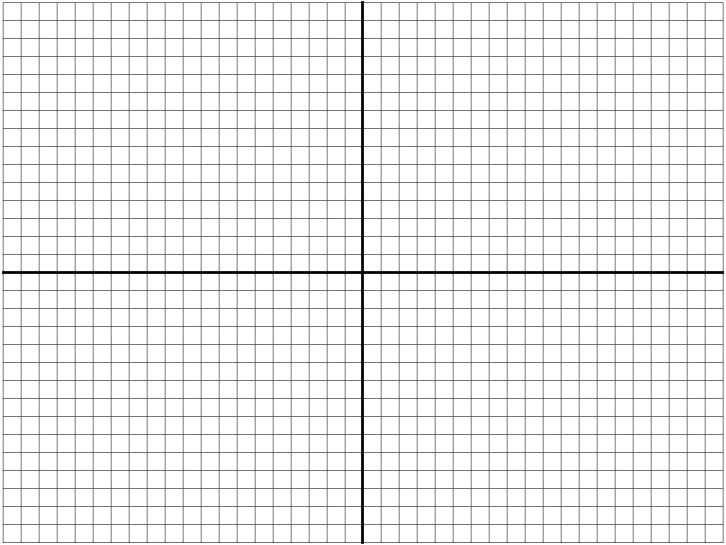 M. Gráfico: Polígono
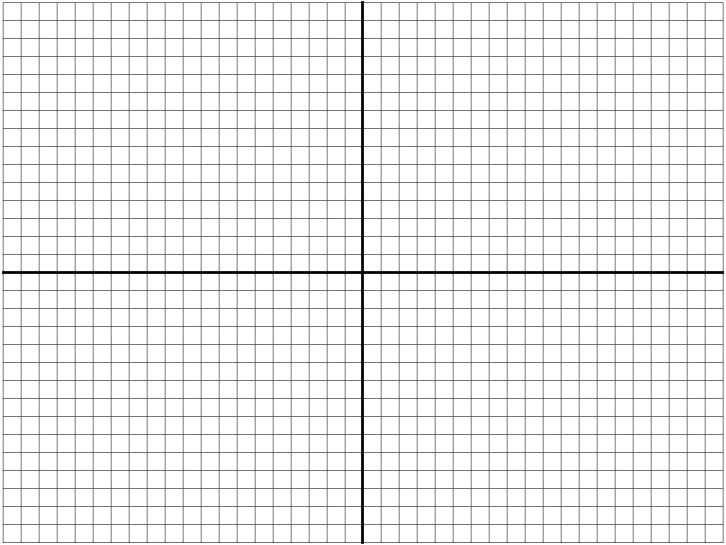 Retroalimentación 3
M. Gráfico: Paralelogramo
El método del paralelogramo se basa en formar una figura geométrica de lados paralelos de igual longitud entre ellos.




Los lados verdes son de igual magnitud (tamaño) y son paralelos entre si. Lo mismo con los violeta.
M. Gráfico: Paralelogramo
Para sumar vectores por el método del paralelogramo, solo debemos realizarlo usando un par de vectores a la vez (ya que el paralelogramo usa 4 lados).
Cada vector representará un lado del paralelogramo, mientras el otro lado paralelo es una copia exacta del vector.
M. Gráfico: Paralelogramo
M. Gráfico: Paralelogramo
Graficamos el par de vectores en plano cartesiano.

Procedemos a graficar los vectores.
Se proyecta un vector de manera paralela sobre el otro vector, hasta llegar al extremo de la flecha.
Se proyecta el vector faltante para cerrar el paralelogramo.
El vector resultante R será el vector desde el centro de coordenadas (0,0) hasta la unión de las dos puntas de los vectores sumados.
Nota: Realice la animación paso a paso.
M. Gráfico: Paralelogramo
Retroalimentación
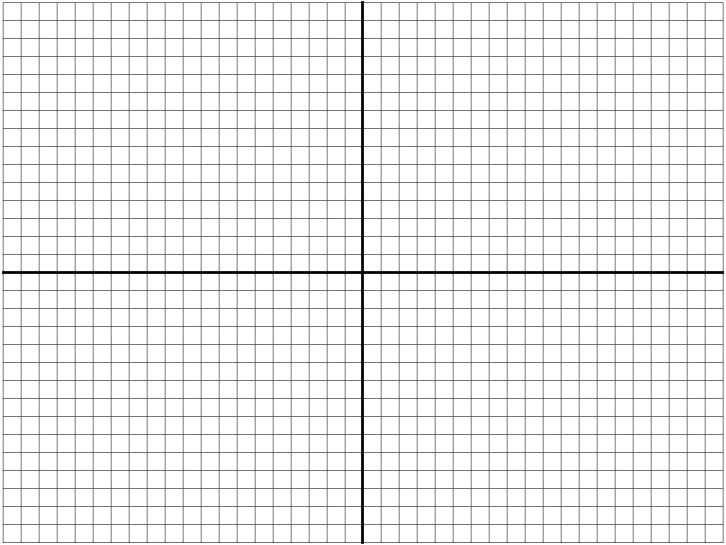 Retroalimentación
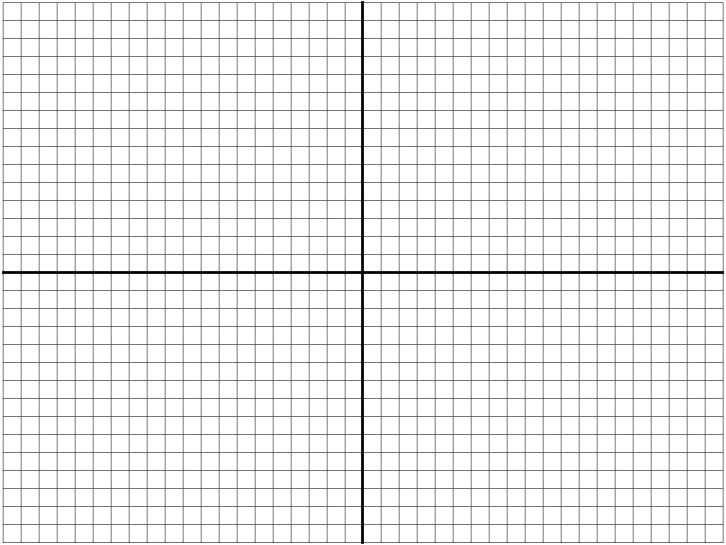 Retroalimentación
Recuerde:
Si se tienen vectores multiplicados por un escalar, se debe realizar primero dicha multiplicación.
Si esta multiplicado por un valor negativo, debe primero realizar el cambio orientación.
Fin parte 1